Herzlich Willkommen 
am Hölderlin-Gymnasium
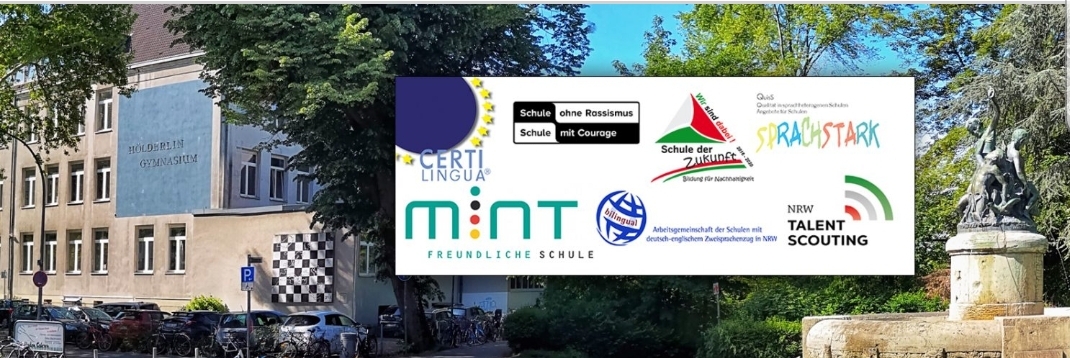 Wir freuen uns, dass Sie da sind!
Gut behütet...
Überschaubarkeit unserer Schule
Patenkonzept
Übermittagsbetreuung (ÜMI)
Schulsanitätsdienst
Streitschlichtung
Schulsozialarbeit
BeratungslehrerInnen bei Problemen
möglichst Doppelstunden
Projekt „Weichenstellung“ mit der Uni Köln
 Sanfter Übergang
Starkes ich – starkes Wir
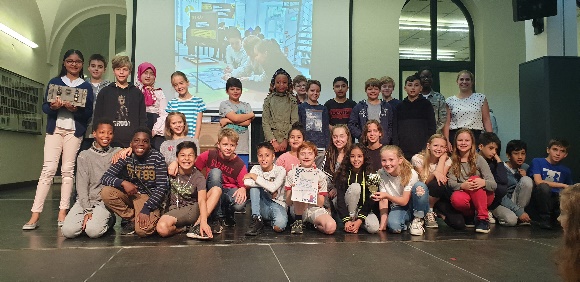 HöGy talents – einander wertschätzen und eigene Stärken erkennen
HöGy stars – sich an Regeln halten, 
     Classroom-Management


…und später
Stark-Sein in der HöGy-Gemeinschaft (z.B. SV, Schulsanitätsdienst, Schülerfirma, Streitschlichtung)
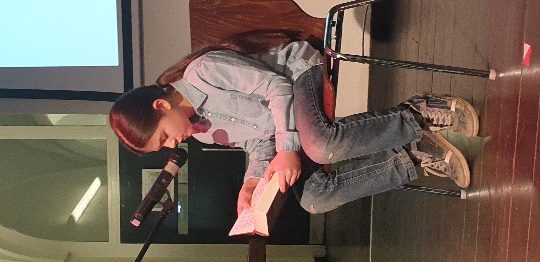 3
3
3
3
Was erwartet Ihr Kind?
Kennenlernnachmittag vor den Sommerferien (Zusammenstellung der Klassen nach Kriterien wie abgebende Grundschule, Wohnort, Wünsche der Kinder...)
Klassenleitungstandems
Paten aus der Jg. 9
Es geht los!
Zwei Kennenlerntage
Klassengemeinschaft
Klassenleitungsteam
Räume
Wege
Umgebung der Schule
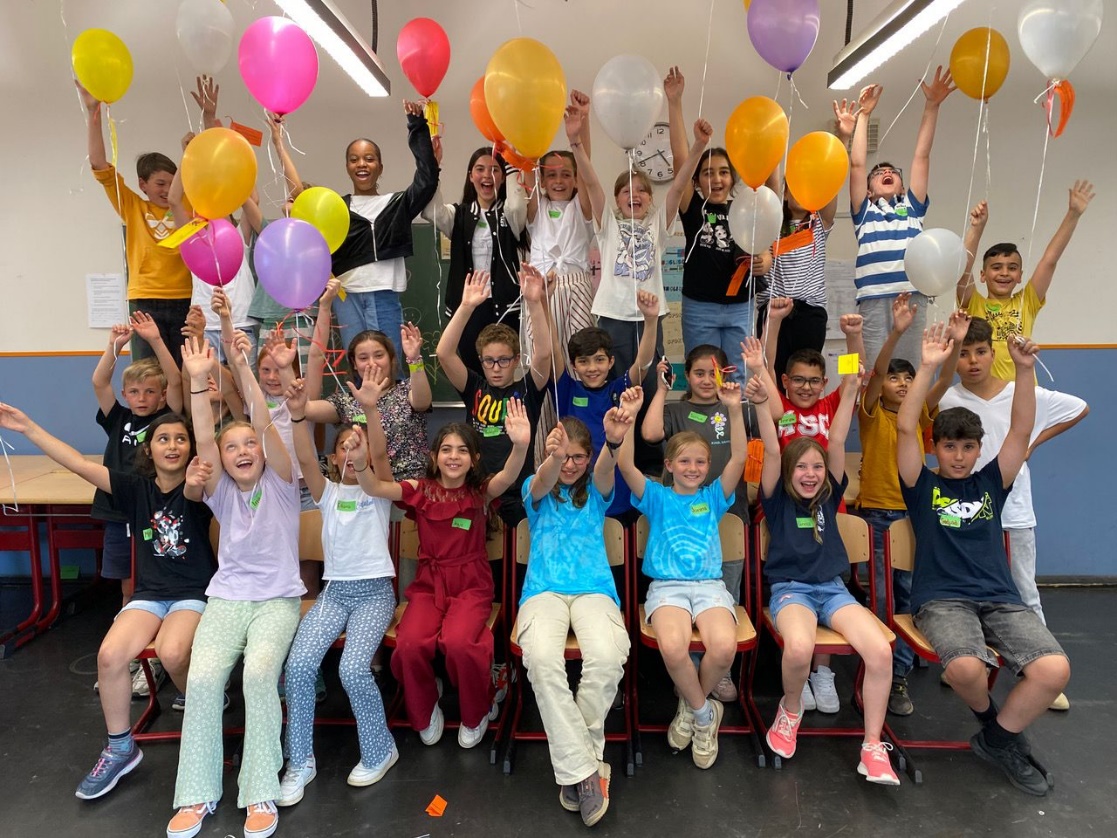 Regulärer Schultag in Jg. 5+6
8:00  Uhr
30 UStd
13:20 Uhr
Angebote am Nachmittag
8:00  Uhr
30 UStd
13:20 Uhr
Mittagessen, Arbeitsgemeinschaften (AGs), Fördern & Fordern
Angebot der ÜMI nach Anmeldung
8:00  Uhr
30 UStd
13:20 Uhr
16:00 Uhr
Übermittagsbetreuung
Trägerverein Kolping Bildungswerk
warmes Mittagessen, Hausaufgabenbetreuung, 
Spiel- , Sport- und Bastelangebote
Arbeitsgemeinschaften
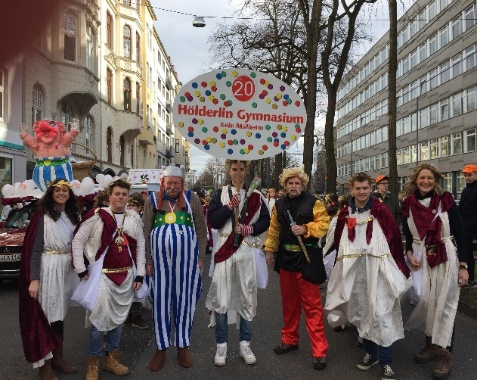 Basketball
Tischtennis
HöGy robots
Naturforscher
Chemische Detektive
Medienscouts
Sozial genial
Streitschlichtung
Marathon
Sanitäter
Karneval
Schülerzeitung
Schule ohne Rassismus-Schule mit Courage
Regenbogen AG,…
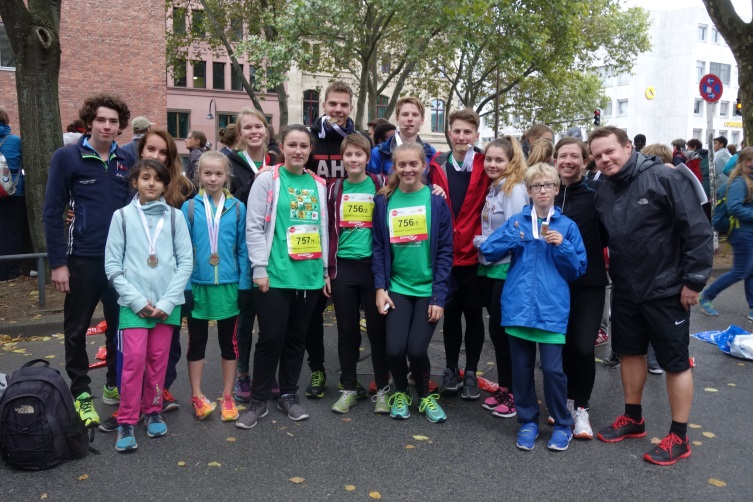 Neue Klassen am Ende der Stufe 6
neue Zusammensetzung in Profilklassen ab Jg. 7
Zuteilung in Absprache mit den Eltern und SchülerInnen durch die Erprobungsstufenkonferenz unter Berücksichtigung von ...
Fähigkeiten und Förderbedarf
Größe und Leistungsstärke der Gruppe
Lernförderlichem Klima
10
10
10
10
Profilklassen von Klasse 7-10
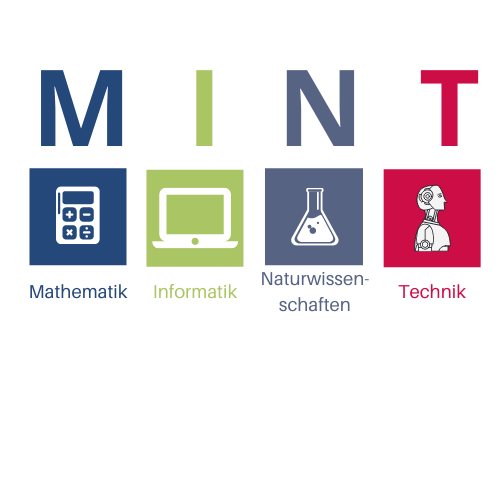 Unsere Profile:
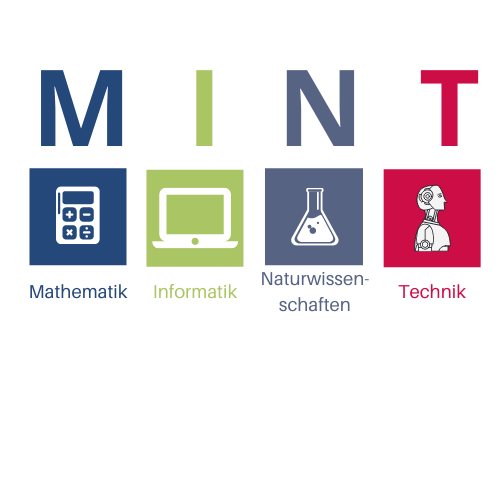 MINT
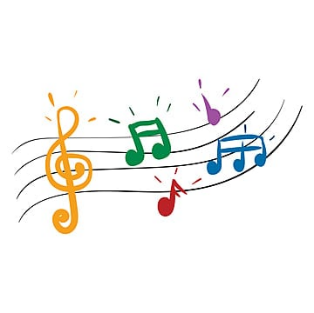 Kunst-Kultur
Englisch bilingual
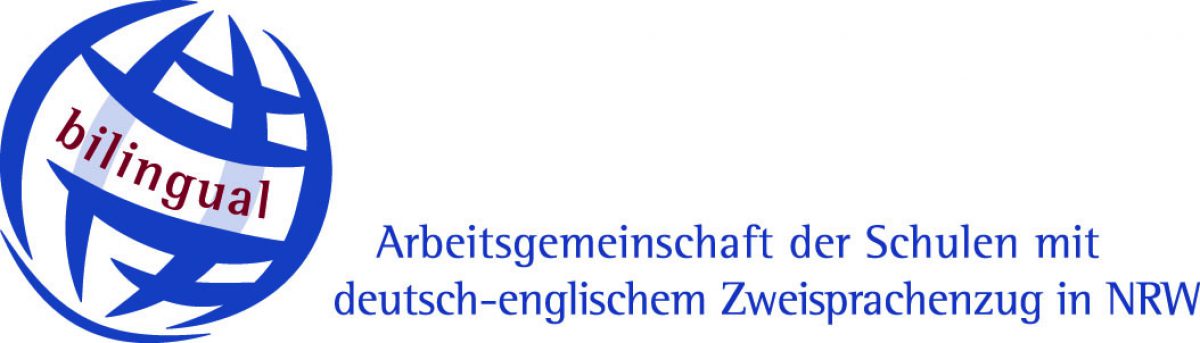 11
11
11
11
11
Unsere Profile – Kunst-Kultur
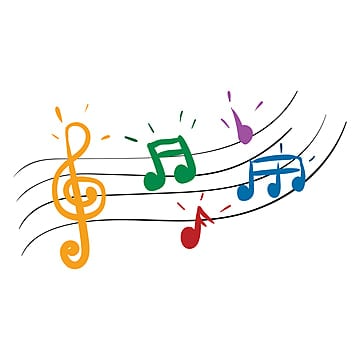 Klassen 7-10

Anbindung an Deutsch, Musik/Sport, Kunst
Schwerpunkte: Stimme und Schauspiel, Musik und Bewegung, Text und Bild
Kooperationen:  Schauspiel und Oper der Stadt Köln, WDR,  Gürzenichorchester, Kölner Museen, Tanzbüro NRW, Comedia Colonia u.a.
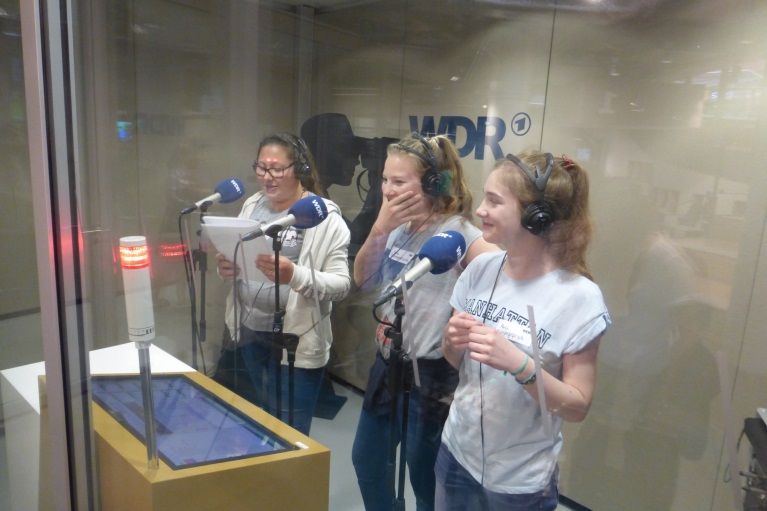 MINT
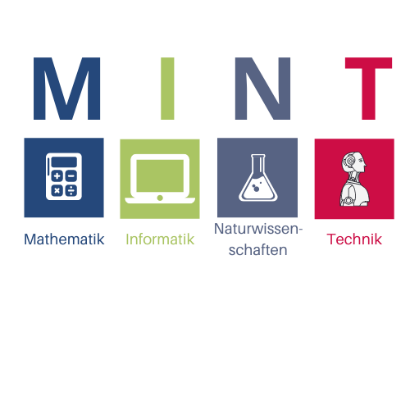 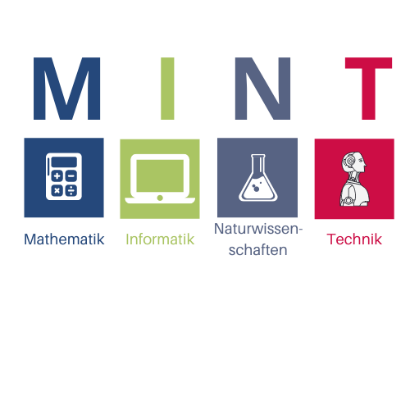 Englisch bilingual
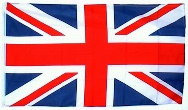 12
12
12
12
12
Unsere Profile – MINT
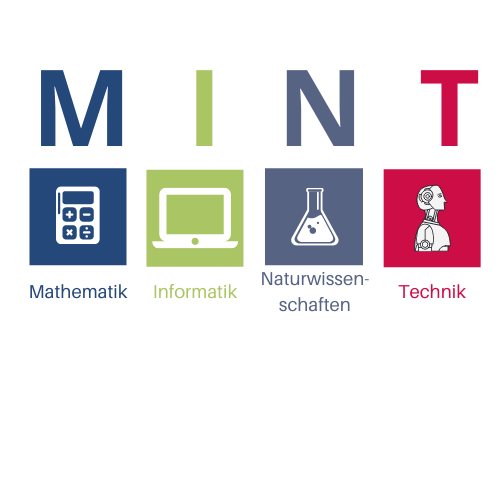 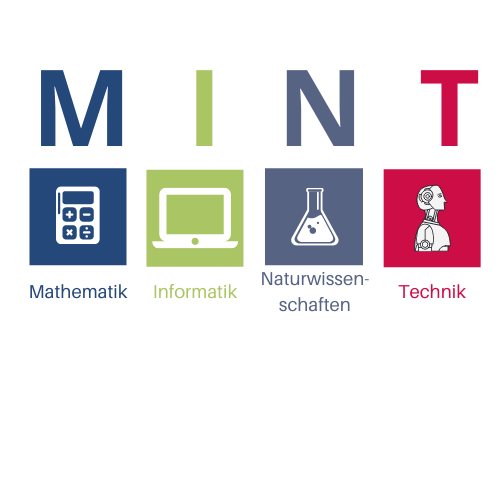 Klassen 7-10

Anbindung an Biologie/ Mathematik / Chemie / Physik
Projekte: Nachhaltigkeit, Bionik, Biologie und Chemie auf und unter der Haut, Robotik
regelmäßiger Besuch von Schülerlaboren, Exkursionen, Workshops
Wettbewerbe im Klassenverband
mathematische Nutzung des PC
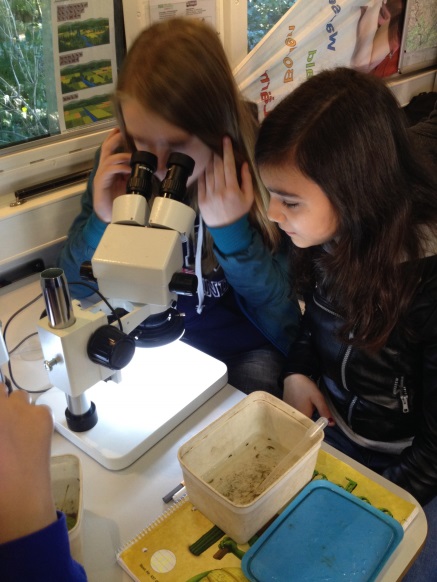 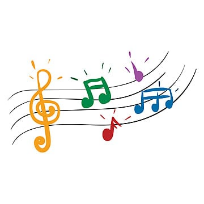 Kunst-Kultur
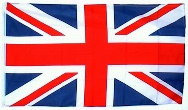 Englisch bilingual
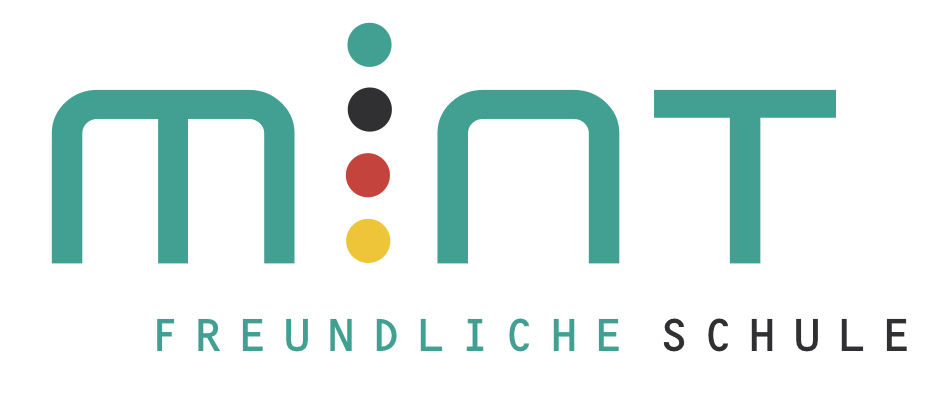 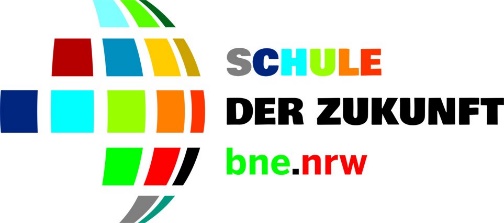 13
13
13
13
13
Unsere Profile – Englisch bilingual
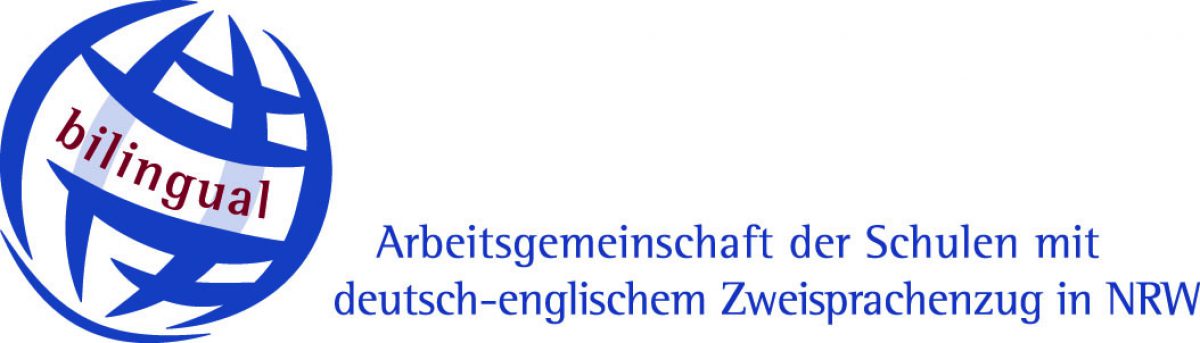 Klassen 7-10

in Klasse 5 + 6: plus 1 Std./Woche in jedem Jg.
ab Klasse 7: Erdkunde und Geschichte bilingual
mögliche Weiterführung in der Oberstufe mit bilingualem Abitur im LK oder GK
Optimale Vorbereitung auf: 
englischsprachlichen Schwerpunkt in der Oberstufe, 
Sprachprüfungen an ausländischen Universitäten, 
internationale Berufslaufbahnen
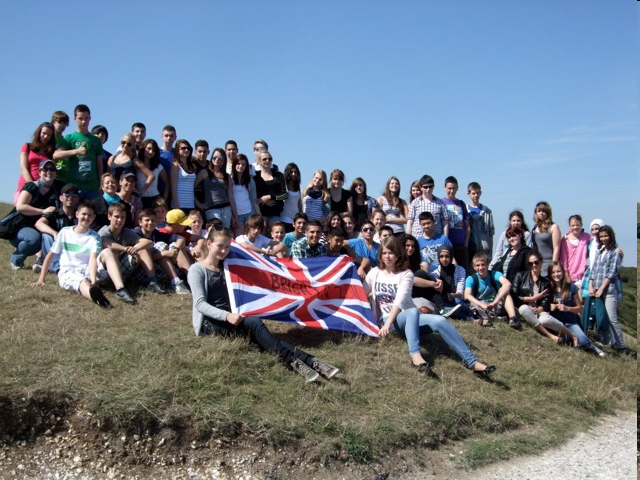 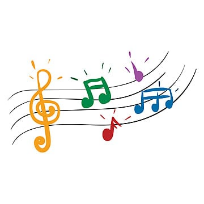 Kunst-Kultur
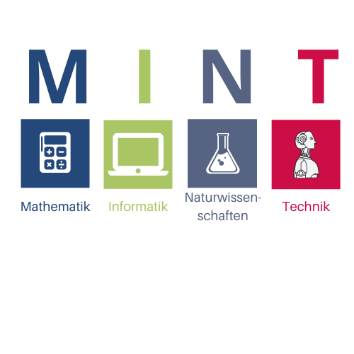 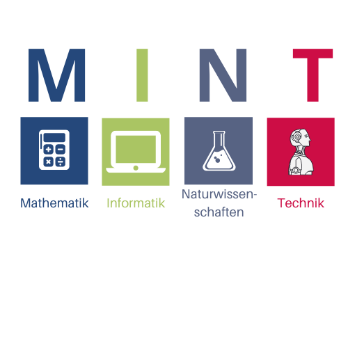 MINT
14
14
14
14
14
Weitere Wahlmöglichkeiten...
ab Klasse 7: 
Französisch/Latein

ab Klasse 9: 
Französisch/Latein/Spanisch
Bio-Chemie/ Kölner Stadtgeschichte/ Informatik (je nach Angebot)

ab Jahrgang 11 (EF): 
Spanisch, Pädagogik, Philosophie, 
Wirtschaft-Politik
Für das Leben lernen
Kein Abschluss ohne Anschluss –  Potenzialanalyse, Berufsfelderkundungstage (Jg.8)
Betriebs- und/oder Sozialpraktikum in Jg.9 und EF 
Berufsorientierungstage/Berufsberatung in der Schule 
Berufsmesse – VonBerufsWegen (EF, Q1)
Methodentage (EF, Facharbeiten in Q1)
Lernpartnerschaft mit frontier economics
Weitere Konzepte...
Weitere Konzepte...
möglichst durch eine bekannte Lehrkraft
Lehrkräfte halten Unterrichtsmaterial für Fachunterricht bereit
vorbereitetes Material bei absehbarer Abwesenheit (Klassenfahrten)
Langzeitvertretung durch Einstellung von Fachlehrkräften
Weitere Konzepte...
Verbindliche Schulfahrten
	
	2-tägige Klassenfahrt in Jg. 5
	Mittelstufenfahrt in Jg. 9
	Oberstufenfahrt in Jg. 13 / Q2
Weitere Konzepte...
Freiwillige Schul- und Studienfahrten
	
	Englandfahrt (7), Frankreichaustausch (8), 	   	Trierfahrt (10), Skifahrt (11), Romfahrt (12), 	   	Spanienfahrt (12), Parisfahrt (12)
Weitere Konzepte...
Internetanschluss und WLAN in allen Klassen
ca. 90 Tablets (IPads) für den Unterrichtseinsatz
Panels in allen Klassen- und Fachräumen
dienstliche IPads für jede Lehrkraft
Informatikunterricht je ein Halbjahr in Jg. 5 und 6, Wahlpflichtfach ab Jg. 9
Internet-Lernplattform „Moodle“
Windows 365 (TEAMS) kostenlos für SchülerInnen/Lehrkräfte
Weitere Konzepte...
Medienunterricht in der Unter- und Mittelstufe
Medienerziehung  v.a. Handy (whatsapp)
Umgang mit Office-Programmen
Internetrecherchen
Einsatz von fachspezifischer Lernsoftware

verstärkter Medieneinsatz in Sek II
Ausbildung von Medienscouts
Weitere Konzepte...
Teilnahme an AGs
Teilnahme an Wettbewerben
Erlangen von Sprachzertifikaten (CertiLingua, DELF)
Teilnahme an Schülerakademien und Ferienprogrammen
KölnerKinderUni, JuniorUni
Drehtürmodell, Überspringen einer Jahrgangsstufe
Talentscouting SII
Uniwochen, Studieren probieren, Schülerstudium
Weitere Konzepte...
Sprachförderung in Deutsch, Mathematik, Naturwissenschaften
Programm QuisS (Qualität in sprachheterogenen Schulen): Unterstützung bei der Unterrichtsentwicklung, Fortbildung der Lehrkräfte
DemeK-Konzept in Jg. 5 und 6 (Deutschunterricht in mehrsprachigen Klassen)
Lernateliers in Jg. 7-10
Nachhilfebörse: „Schüler helfen Schülern“
Zusatzkurse M, D, E in der Jg. EF
Weitere Konzepte...
Medienkompetenz
Medienscouts, Elternabend
Suchtprävention
Projekttage in Erprobungs-, Mittel- und Oberstufe
Soziales Lernen
Klassenrat, Streitschlichtung, HöGy-Talents, Teamtraining in Kooperation mit Skills4life

... außerdem: 
Unterstützung durch 
BeratungslehrerInnen, Schulsozialarbeit, Sonderschulpädagoge
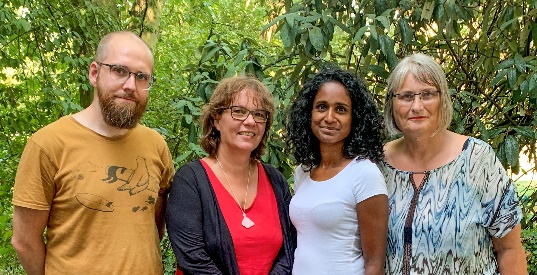 Miteinander...
Safer Internet Day
Jahrbuch
SV-Fahrt
Schulfeste
Spendenlauf
Schulhofgestaltung
SporthelferInnen
StreitschlichterInnen
Karneval
Sportfeste
Schulparty
Noch unsicher bei der Wahl der Schulform?
Vertrauen Sie auf die Beratung durch die GrundschullehrerInnen!
Geht Ihr Kind gerne zur Schule?
Ist Ihr Kind wissbegierig?
Kann sich Ihr Kind längere Zeit konzentrieren?
Die nächsten Schritte...
Kinder ohne eindeutige GY-Empfehlung kommen mit Eltern zu einem Beratungsgespräch ab Dezember (Terminvereinbarung ab sofort möglich)
Anmeldezeitraum für alle GY: 19.2. bis 23.2.2024
Anmeldung ohne Termin
Anmeldung ohne Abgabe des Original-Anmelde-scheins nicht möglich
alle Infos auf der Homepage!
Auswahlkriterien und Aufnahme
Es dürfen nur Kinder aufgenommen werden, die in Köln wohnen.
Berücksichtigung der Härtefallregelung.
Geschwisterregel und ein ausgewogenes Verhältnis von Mädchen und Jungen.
Sollten die genannten Auswahlkriterien nicht reichen, um bei einem An­melde­über­hang Auf­nahme­ent­schei­dungen nach­voll­zieh­bar zu treffen, greift das Losverfahren.